Case:
Emily Jonczak, MD 
Hematology/Oncology Chief Fellow 
Jackson Memorial Hospital/ University of Miami
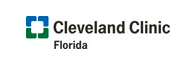 History of Present Illness
59 y/o M with PMH significant for HTN, GERD, CAD s/p stent to LAD in 2014

He was referred to hematology for anemia and hypercalcemia

He endorsed progressive fatigue for the year prior to initial presentation. 

He was seen by endocrinology for hypercalcemia work up and PTH was found to be depressed
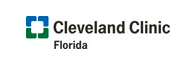 History of Present Illness
1/2018: WBC was 5400, HgB 11.1, MCV 99, Plt 118,000
		Cr 1.13, calcium 11.8, albumin 3.1, globulin 4.6, albumin 		globulin ratio 0.7 
		Normal Iron studies,  B12 1382 

4/2018: WBC 7100, HgB 10.6, MCV 99, Plt 218,00
			Cr 1.54, Calcium 11.3, albumin 3.2

He was seen in hematology clinic for further work up
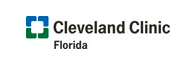 History:
PMH: CAD s/p stent to LAD-2014, Repeat cardiac catheterization 03/2018: Normal left main, normal LCx, normal RCA, stent to LAD widely patent. HTN, GERD with possible Barrett esophagus, diverticulitis,  and IBS 

PSH: hernia repair

SH: Married with 3 children, works of medical software, regular alcohol use 2-3 drinks whisky per day, denies other drug use 

FH: No history of cancer

Allergies no known allergies
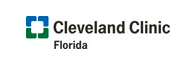 Review of Systems:
Progressive fatigue and decrease exercise tolerance x1 year, 4/10 intermittent mid thoracic pain, otherwise negative ROS
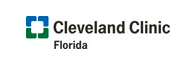 Physical Exam:
Karnofsky performance status is 90%. 

HEART:  Rhythm and rate regular.  Normal S1, S2.  No S3, no S4.  No murmurs. 
LUNGS:  Good breath sounds.  No crackles.  No wheezes. 
ABDOMEN:  Bowel sounds present.  No tenderness.  No hepatomegaly.  No splenomegaly.  No masses palpated. 
MUSCULOSKELETAL:  No synovitis.  No pedal edema.  
NEURO:  Alert and oriented x3.  Cranial nerves grossly intact.  No cerebellar sign.  Muscle strength 5/5. 
VITAL SIGNS:  The blood pressure 102/64, heart rate 65, temperature 98.5, respiratory rate 16, weight 184 pounds, and height 5 feet 8 inches.
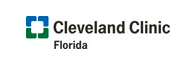 Presenting Labs
Monoclonal protein evaluation 6/2018: 
IgG 2628
IgA 28 
IgM 23
Serum free kappa 33.6 
Serum free lambda 317.4
Kappa to lambda ratio 0.11
M spike 2.3 
Serum IFE: IgG lambda monoclonal protein
Beta-2 microglobulin 3.21 
Serum albumin 3.1
24 hour urine protein was 192 milligrams in vol of 900ml, normal immunofixation
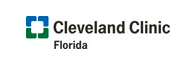 Pathology
Bone Marrow Biopsy revealed 
50-60% plasma cells
Cytogenetics normal male karyotype 
FISH showed hyperdiploidy of chromosome 5,9, 15
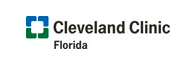 Radiology
Images
Bone survey: No suspicious bony lesions; Small bilateral pleural effusions. Degenerative bony changes.
MRI T spine: No MRI evidence of focal osseous lesion.  No spinal canal mass or cord compression.
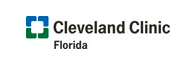 Assessment and Plan
59 y/o M with IgG lambda multiple myeloma (ISS stage II) with standard risk disease due to hyperdiploidy.  ASCT candidate. 

Induction Therapy: RVD with plan for ASCT for consolidation 
bortezomib weeks 3 of 4 weeks
Lenalidomide Revlimid 25 mg days
Dexamethasone weekly
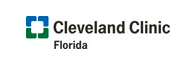 Treatment
After 2 cycles achieved VGPR, M spike from 2.2 g/dL to 0.2 g/dL
Treatment was complicated with volume overload, bilateral large pleural effusion, anasarca, hypotensive with furosemide -- once passed out on lisinopril. ECHO: felt to be suspicious for amyloidosis with significant diastolic dysfunction 
Abdominal fat pad needle aspiration/biopsy: + amyloidosis on Congo red stain and polarization microscopy.
Cardiac MRI: mild concentric LVH, LVEF 67%, late gadolinium enhancement (LGE) which can be seen in the setting of cardiac amyloidosis.
NT pro BNP 5,500, Troponin T <0.010 
Lisinopril discontinued, dexamethasone dose reduced to 20mg and diuretics maximized with improved CHF
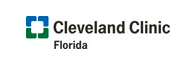 Treatment: ASCT
PBSC mobilization using GCSF and Plerixafore yielded sub-optimal number of CD34+ve cells 
Successful mobilization and collection with GCSF, Plerixafore and cyclophosphamide 
  After 5 cycles of RVD, continued to be at VGPR
2/13/19 Admitted for autologous PBSCT 
Conditioning regimen: Melphalan 200mg/m2
cell dose 6.05 x 10^6 CD34/kg. 
engrafted on day 2/26/19
Complications: peripheral edema managed with diuretics
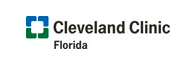 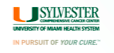 Treatment: Maintenance
Day +100 bone marrow showed normocellular marrow with trilineage hematopoiesis and 2% polytypic plasma cells
SPEP/IFE, UEP/IFE both normal, serum free light chain levels with normal ratio, 
He achieved stringent complete response (sCR), no cardiopulmonary symptoms, no edema or pleural effusion 
NT pro BNP=1800
Troponin T <0.01 
What is the best maintenance therapy ?
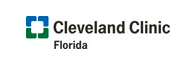 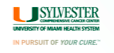 Treatment: Maintenance
Lenalidomide 10mg daily started 
Tolerating well aside fatigue and dyspepsia 
Continues on zolidronic acid 
How long to continue on lenalidomide?
What are potential alternatives to lenalidomide for maintenance therapy ?
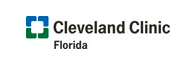 Thank You
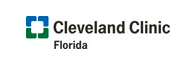